Actief in gemeente & gemeenschap met de Acht!

Elma & Riley Jack
Wat doen wij
Ken de Acht!
Train de Acht!
Presenteer de Acht!
Verder met de Acht!
Na de Acht!
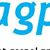 the advent gospel promotions vereniging
Wat doen wij
Wat doen wij?
Ken de Acht!
Werken samen onder de noemer 
“Advent Gospel Promotions”

Elma Jack
- Presenteert de onderwerpen, “Ken”, “Train”, “Presenteer” 

Riley Jack 
- Presenteert de onderwerpen, “Verder met”, “Na
Train de Acht!
Presenteer de Acht!
Verder met de Acht!
Na de Acht!
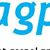 the advent gospel promotions vereniging
Wat doen wij
Wat doen wij?
Ken de Acht!
Motiveren en ondersteunen 
- van gemeenten in (gezondheids)evangelisatie

Iedereen doet mee
- Niet alleen professionals maar zoveel mogelijk gemeenteleden doen met activiteiten mee en voeren ze uit

Bevorderen (gezondheids)evangelisatie 
- binnen én buiten de gemeente

Heel de mens, holistische visie
 Niet alleen gezond van lijf, maar ook  psychisch en spiritueel
Train de Acht!
Presenteer de Acht!
Verder met de Acht!
Na de Acht!
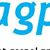 the advent gospel promotions vereniging
Wat doen wij
Ons model voor gezondheidsevangelisatie
Gezondheidslezingen in de gemeente
Ken de Acht!
Train de Acht!
Voorbereiden Expo
Diverse evangelisatieproj.
Presenteer de Acht!
Verder met de Acht!
Na de Acht!
Vervolg programma
Health Expo
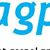 the advent gospel promotions vereniging
Wat doen wij
Ken de Acht!
Ken de Acht!
Acht zuilen
Voeding, Beweging, Zonlicht, Vertrouwen (in God), Matigheid, Water, Lucht, Rust

Methoden voor presentatie 8 zuilen van Gezondheid

- Newstart (o.a. Weimar Instituut)

 G.O.D.S. P.L.A.N. (o.a. MEET Ministry)
Train de Acht!
Presenteer de Acht!
Verder met de Acht!
Na de Acht!
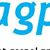 the advent gospel promotions vereniging
Wat doen wij
Ken de Acht!
Ken de Acht!
Gezondheidslezingen tijdens
Sabbatschool/ Themamiddagen/ Thema avonden


Waarom  Gezondheidslezingen in de gemeente?
- De gemeenteleden zullen de programma’s presenteren
 Materie je eigen maken in persoonlijk leven (Daniël)
 Neem de tijd voor, voordat je actief naar buiten gaat
- Pas de lezingen aan op het kennisniveau binnen de gemeenten aangaande (gezondheids)evangelisatie
Train de Acht!
Presenteer de Acht!
Verder met de Acht!
Na de Acht!
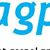 the advent gospel promotions vereniging
Wat doen wij
Train de Acht!
Ken de Acht!
Voorbereiden Health Expo

 Kost tijd en mankracht

 Enthousiasme overdragen

 Maak realistisch haalbare planningen

 Medische handelingen aanleren door professioneel gekwalificeerde zorgmedewerkers
Train de Acht!
Presenteer de Acht!
Verder met de Acht!
Na de Acht!
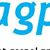 the advent gospel promotions vereniging
Wat doen wij
Presenteer de Acht!
Ken de Acht!
Organiseer een Health Expo

 Belangrijk, Steun van eigen Kerkbestuur/ zendingsraad

 Het is een publiekstrekker, kan heel druk worden

 Maak het je zo makkelijk, moeilijk/ groot, klein zoals je het zelf wil
 wat zijn je uitgangspunten bij organiseren
Train de Acht!
Presenteer de Acht!
Verder met de Acht!
Na de Acht!
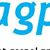 the advent gospel promotions vereniging
Wat doen wij
Presenteer de Acht!
Ken de Acht!
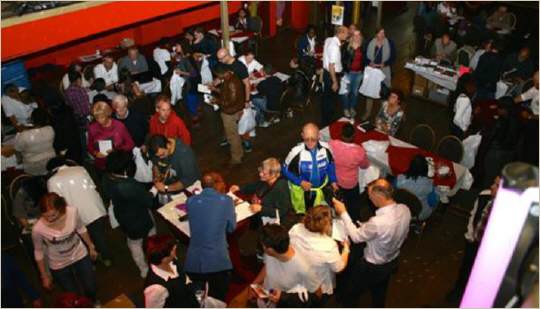 Train de Acht!
Presenteer de Acht!
Verder met de Acht!
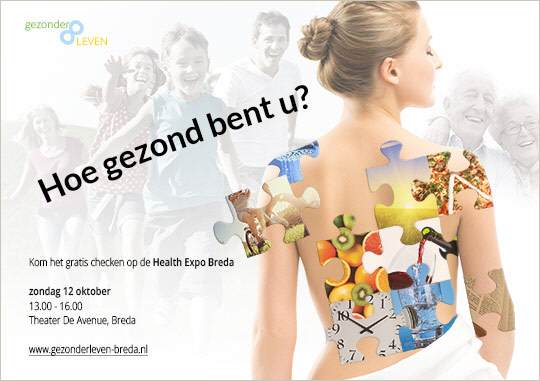 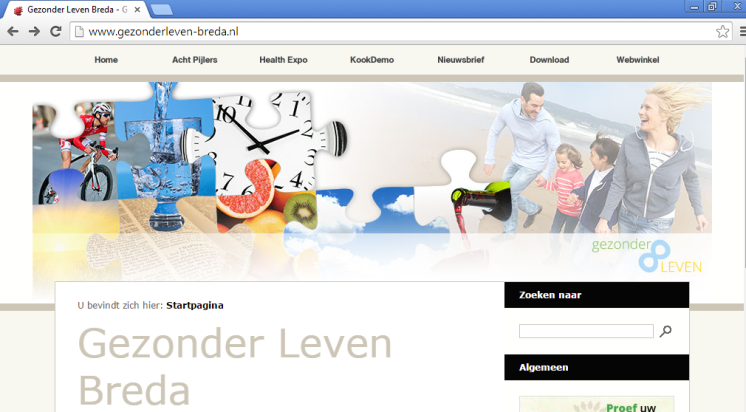 Na de Acht!
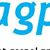 the advent gospel promotions vereniging
Wat doen wij
Verder met de Acht!
Ken de Acht!
Met de gemeente
 Kookdemonstratie  
 Nieuwsbrieven
- Voedingsworkshops

Kleine groepen/ individueel
- Begeleiding
- Gezonder leven

Wat doet agp hier? 
- Advies bij knelpunten persoonlijke begeleiding
Train de Acht!
Presenteer de Acht!
Verder met de Acht!
Na de Acht!
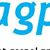 the advent gospel promotions vereniging
Wat doen wij
Na de Acht!
Ken de Acht!
Verdieping (gezondheids)evangelisatie
-> herstarten cirkel…. Met verdieping Ken de Acht

Opstarten  reguliere evangelisatieactiviteiten in gemeente met ledenbestand aangemaakt tijdens “presenteer” en “verder met” activiteiten
Benadrukken “Vertrouwen” 

Opstarten kleine groeps / Individuele leden activiteiten

BLIJF GEZONDHEIDSPRINCIPES HANTEREN OOK NA DE GEZONDHEIDSACTIVITEITEN
Train de Acht!
Presenteer de Acht!
Verder met de Acht!
Na de Acht!
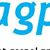 the advent gospel promotions vereniging
Wat doen wij
Meer weten…
Ken de Acht!
Advent Gospel Promotions
		Riley  & Elma Jack
		Paulijnenveld 7
		4702 XX Roosendaal

E-mail:	 	info@www.agp-internet.com
Website:	http://www.agp-internet.com of 
	 	http://health.agp-internet.com 
Telefoon:	0165-326491
Mobiel:	06-50542708
Facebook: 	facebook.com/adventgospelpromotions
Twitter:	@adventgospel
Train de Acht!
Presenteer de Acht!
Verder met de Acht!
Na de Acht!
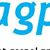 the advent gospel promotions vereniging